Sport Medisch Netwerk Zoetermeer
Michael Leckie & Barry Faas
15-04-2015
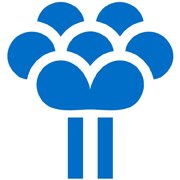 Wie zijn wij?
Gemeente Zoetermeer / afdeling Samenleving

Erkende sportfysiotherapeuten Zoetermeer

Sportartsen met werkterrein in Zoetermeer

Sportzorg.nl
15-04-2015
SMNZ - ontstaan
2008 		Stichting topsport Zoetermeer

2009 		Optimale medische begeleiding                                 			top -  en breedtesporter

2011-2012 	Verenigen van 2 praktijken 				fysiotherapie binnen Zoetermeer

2012-2014	Aansluiting van overige 					sportfysiotherapeuten en 				sportartsen binnen Zoetermeer
15-04-2015
Samenwerkende organisaties
15-04-2015
Samenwerkende organisaties
15-04-2015
Missie
Informeren van de sporter en sportverenigingen, omtrent kwalitatieve sportmedische zorg

Para(sport)medische en sportmedische disciplines binnen Zoetermeer verenigen in een netwerk

Korte lijnen en kwalitatieve transparante sportzorg organiseren
15-04-2015
Visie
Korte communicatie lijnen:                          sporter, trainer, (para)medici

Transparantie van begeleiding en behandeling

Heldere afspraken

Begeleiding preventief en curatief
15-04-2015
Voor wie?
Topsport Zoetermeer

Breedtesport Zoetermeer

Sportverenigingen

Individuele sporters

Kader (trainers / coaches / verzorgers)
15-04-2015
Promotie / Communicatie
15-04-2015
http://www.sportzorg.nl/zoetermeer
15-04-2015
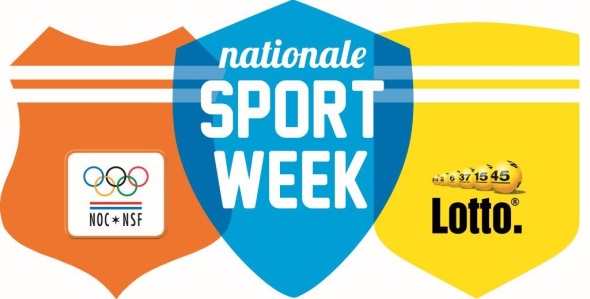 krant
15-04-2015
In de praktijk
Overdracht kennis & ervaring

Presentaties

Preventief en curatief

Actuele en toepasbare onderwerpen

Interactie op ieder niveau
15-04-2015
Praktijk voorbeeld
Sporten en bewegen leveren een positieve bijdrage aan de volksgezondheid

De Nederlandse inwoner is hiervan bewust

Recessie doet in 2012 zijn intrede

Hardlopen wordt populairder
15-04-2015
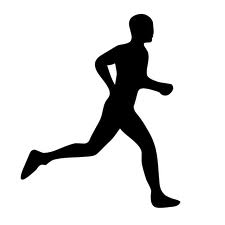 De hardloper
2 miljoen Nederlanders doen aan hardlopen

710.000 blessures 

Meest voorkomende blessures in enkel/knie/onderbeen
15-04-2015
Wat kunnen wij betekenen voor de hardloper?
Preventief

			
			Curatief


		Informatief & praktisch
15-04-2015
Preventief
Warming up		sportfysiotherapeut

Hardloopschoen		podoloog

Voeding			diëtist

Spierpijn en herstel		sportfysiotherapeut

Trainingsopbouw		sportfysiotherapeut/sportarts
15-04-2015
Curatief
MTSS			sportarts/sportfysiotherapeut

Tractus iliotibiaal 		sportarts/sportfysiotherapeut

Insertietendinopathie		sportarts/sportfysiotherapeut

Inversie trauma		sportarts/sportfysiotherapeut

	EHBSO		diagnostiek 		behandeling
15-04-2015
Weetjes
Door opwarmen presteer je beter Med Sci Sports Exerc. 2005 May;37(5):838-45.

Duurtraining combineert beter met krachttraining dan intervaltraining Med Sci Sports Exerc. 2010 Feb 26. 

 Niet langer dan drie kwartier hardlopen houdt het lichaam    anabool  Eur J Appl Physiol. 2005 Aug;94(5-6):505-13.


Gezamenlijk trainen doet minder pijn  Proc Biol Sci 2012 Mar 22;279(1731):1161-7.


Gezond eten in Nederland gaat het beste op zijn Nederlands                        Am J Clin Nutr. 2006 May;83(5):1170-6.

5 tot 10 minuten hardlopen per dag verlengt je leven                               J AM Coll Cardiol. 2014;64(5):472-481.
15-04-2015
Bedankt voor uw aandacht

Sport Medisch Netwerk Zoetermeer
15-04-2015
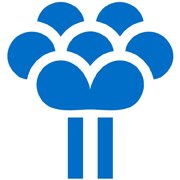 15-04-2015